Тема 2. Действия личного состава при приведении НФГО  в готовность к выполнению задач в соответствии  с предназначением
1
Сигнал "Внимание всем", его предназначение и способы доведения до населения. Действия работников организаций при его получении в различных условиях обстановки
Передача информации и сигналов оповещения осуществляется органами повседневного управления РСЧС с разрешения руководителей постоянно действующих органов управления РСЧС через радиовещательные и телевизионные передающие станции, на мобильных устройствах (телефоны, компьютеры) в виде специальных выпусков, электронных плакатов, видеороликов, бегущей строки.
Предупредительный сигнал оповещения - «Внимание всем»
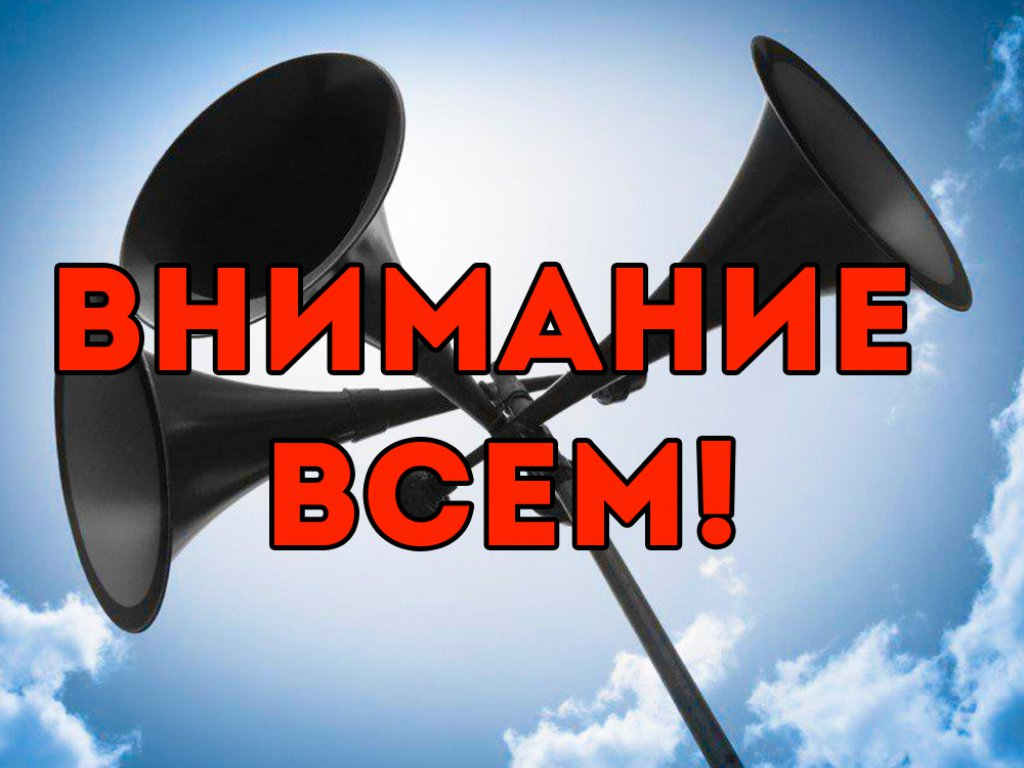 2
Если Вы находитесь на улице города или другого населенного пункта и услышали сигнал «ВНИМАНИЕ ВСЕМ», то подойдите к ближайшему уличному громкоговорителю и по окончании звукового сигнала сирен прослушайте информацию, выполните все рекомендации.
В местах, где из-за удаленности не слышно звука сирен и нет громкоговорителей центрального радиовещания, сигнал «ВНИМАНИЕ ВСЕМ» и речевую информацию будут передавать специальные автомобили, оснащенными системой громкоговорящей связи. Речевая информация в каждом случае будет соответствовать угрозе или сложившейся экстремальной ситуации в крае, городе, районе и другом населенном пункте.
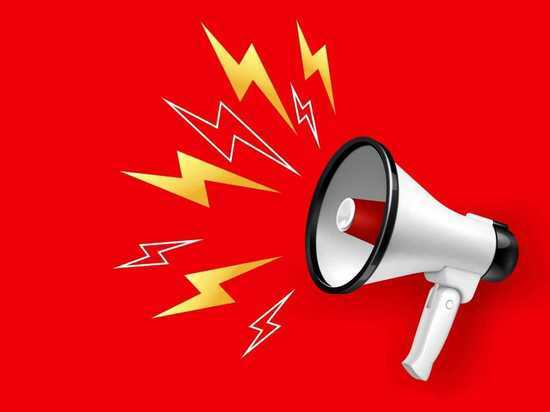 3
Организация оповещения осуществляется:
на территориальном уровне - Главным управлением по делам гражданской обороны и чрезвычайным ситуациям Санкт-Петербурга и Ленинградской области;
на местном уровне - управлением (отделом) по делам гражданской обороны и чрезвычайным ситуациям Колпинского, Кронштадтского, Курортного, Ломоносовского, Павловского, Петродворцового, Пушкинского административных районов Санкт-Петербурга;
на объектовом уровне - руководителями объектов.
4
Возможные тексты информационных сообщений о ЧС и порядок действий работников организаций по ним
При аварии с выбросом аварийно- химически опасного вещества:
«ВНИМАНИЕ! Говорит управление по отделам гражданской обороны и чрезвычайным ситуациям города. ГРАЖДАНЕ! Произошла авария на мясокомбинате с выбросом аварийно- химически опасного вещества - аммиака. Облако зараженного воздуха распространяется в направлении №-ского микрорайона. В зону химического заражения попадают предприятия «№№№», школы «№№№», детские сады «№№№».Населению, проживающему на улицах «№№№» немедленно покинуть квартиры и жилые дома, здания предприятий, школ, учреждений и выйти в безопасные места «№№№» Населению, проживающему на улицах «№№№» находиться в зданиях, в домах и квартирах, произвести герметизацию. В дальнейшем действуйте в соответствии с указаниями управления гражданской обороны и чрезвычайным ситуациям города».
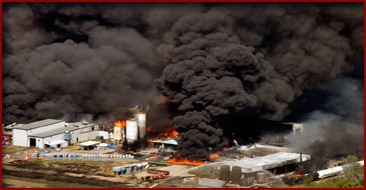 5
При аварии на атомных энергетических установках:
«ВНИМАНИЕ! Говорит управление по делам гражданской обороны и чрезвычайным ситуациям города. ГРАЖДАНЕ! Произошла авария на атомной электростанции, расположенной в районе (городе)«№». В направлении нашего города (районов области) движется радиоактивное облако и через 1,5 часа ожидается выпадение радиоактивных веществ в населенных пунктах «№№№». Населению этих пунктов (улиц) находиться в жилых домах. Провести герметизацию жилых помещений. В дальнейшем действуйте в соответствии с указаниями органов по делам гражданской обороны и чрезвычайным ситуациям».
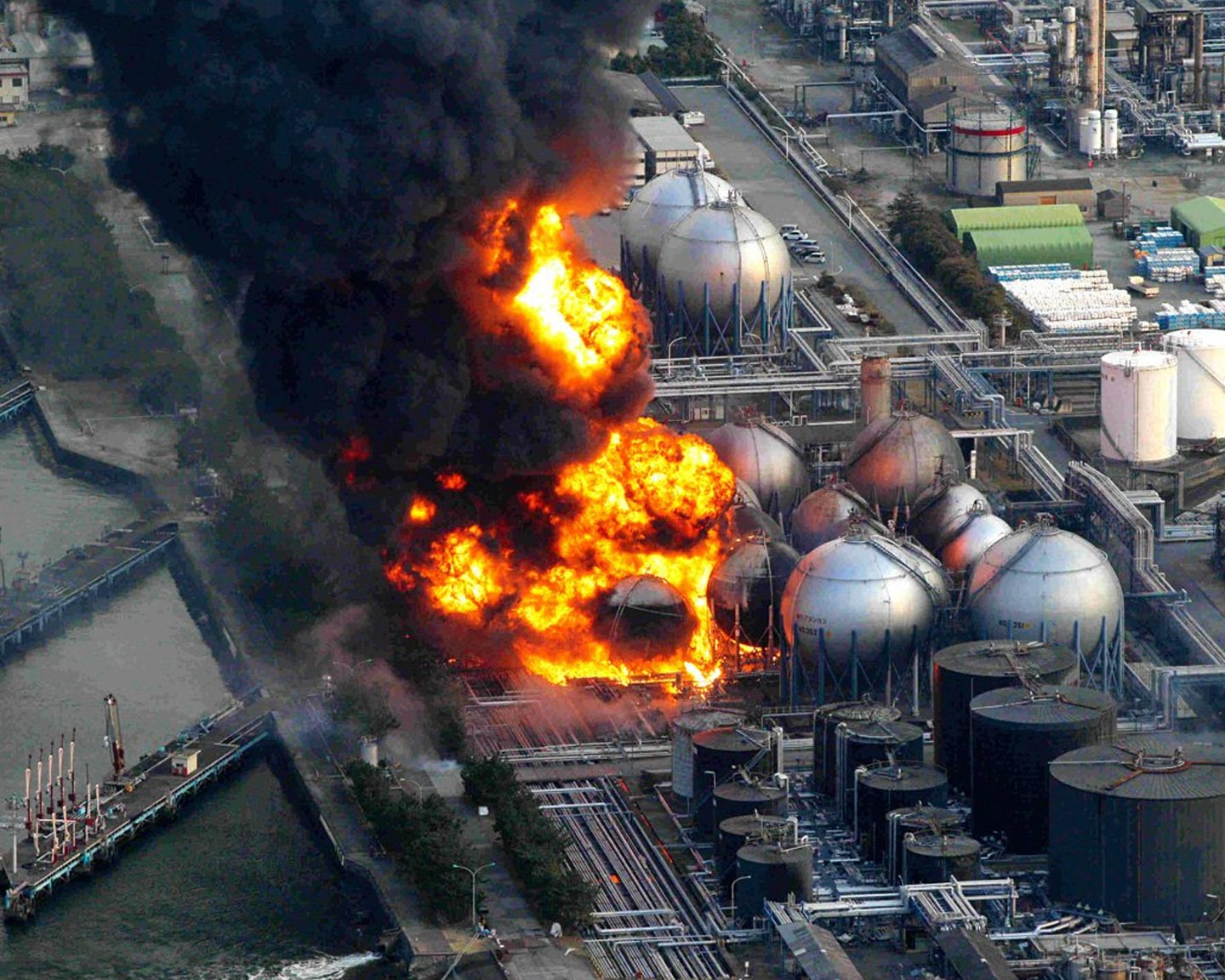 6
При угрозе наводнения:
«ВНИМАНИЕ! Говорит управление по отделам гражданской обороны и чрезвычайным ситуациям города. ГРАЖДАНЕ! В связи с резким повышением уровня воды в р. Нева ожидается затопление домов в районе улиц «№№№».. Населению, проживающему на улицах «№№№» и в поселке «№№№» в течение «№№№» часов собрать необходимые вещи и выйти в район школы «№№№» с последующим расселением в безопасных местах.
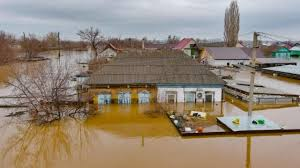 7
Другие сигналы оповещения, их назначение, возможные способы доведения и действия работников организаций по ним
С целью своевременного предупреждения населения о возникновении непосредственной опасности применения противником ядерного, химического, бактериологического (биологического) или другого оружия и необходимости применения мер защиты установлены следующие сигналы оповещения гражданской обороны: «Внимание всем», «Воздушная тревога»; «Отбой воздушной тревоги»; «Радиационная  опасность»; «Химическая тревога».
8
Сигнал «Воздушная тревога» подается с возникновением непосредственной опасности угрозы воздушного нападения противника и означает, что удар может последовать в ближайшее время!
Жители, находящиеся дома, отключают электроэнергию, газ, воду, закрывают окна. Взяв с собой средства индивидуальной защиты, оде- жду, документы, запас продуктов и воды, организованно направляются в закрепленное за их домом защитное сооружение ГО.
На объектах производится безаварийная остановка производства. Там, где по технологическому процессу или требованиям безопасности нельзя остановить производство — остаются дежурные, для которых строятся индивидуальные убежища.
Уличное движение автомобильного транспорта также прекращается.
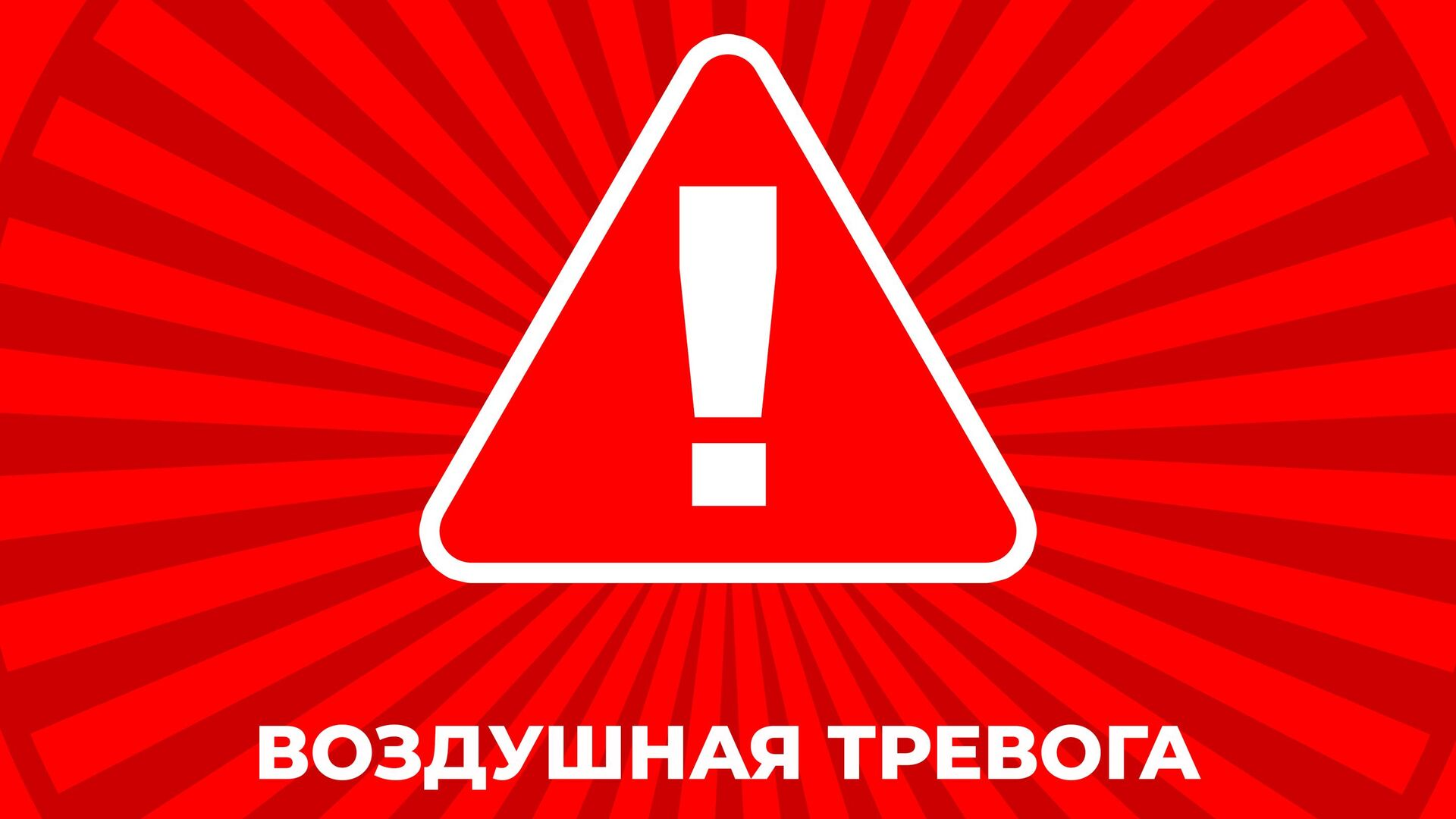 9
Сигнал «Отбой воздушной тревоги» подается, если удар не состоялся или его последствия не представляют опасности для укрываемых. Для передачи сигнала используются радио и телевидение, подвижные громкоговорящие установки. По радиотрансляционной сети передается текст: «Внимание! Внимание! Граждане! Отбой воздушной тревоги! Отбой воздушной тревоги!» По этому сигналу население с разрешения комендантов (старших) защитных сооружений ГО покидает их. Рабочие и служащие возвращаются на свои рабочие места и приступают к работе. В городах (районах), по которым противник нанес удары оружием массового поражения, для укрываемых передается информация об обстановке, сложившейся вне укрытий, о принимаемых мерах по ликвидации последствий нападения, правилах поведения населения и другая необходимая информация для последующих действий укрываемых.
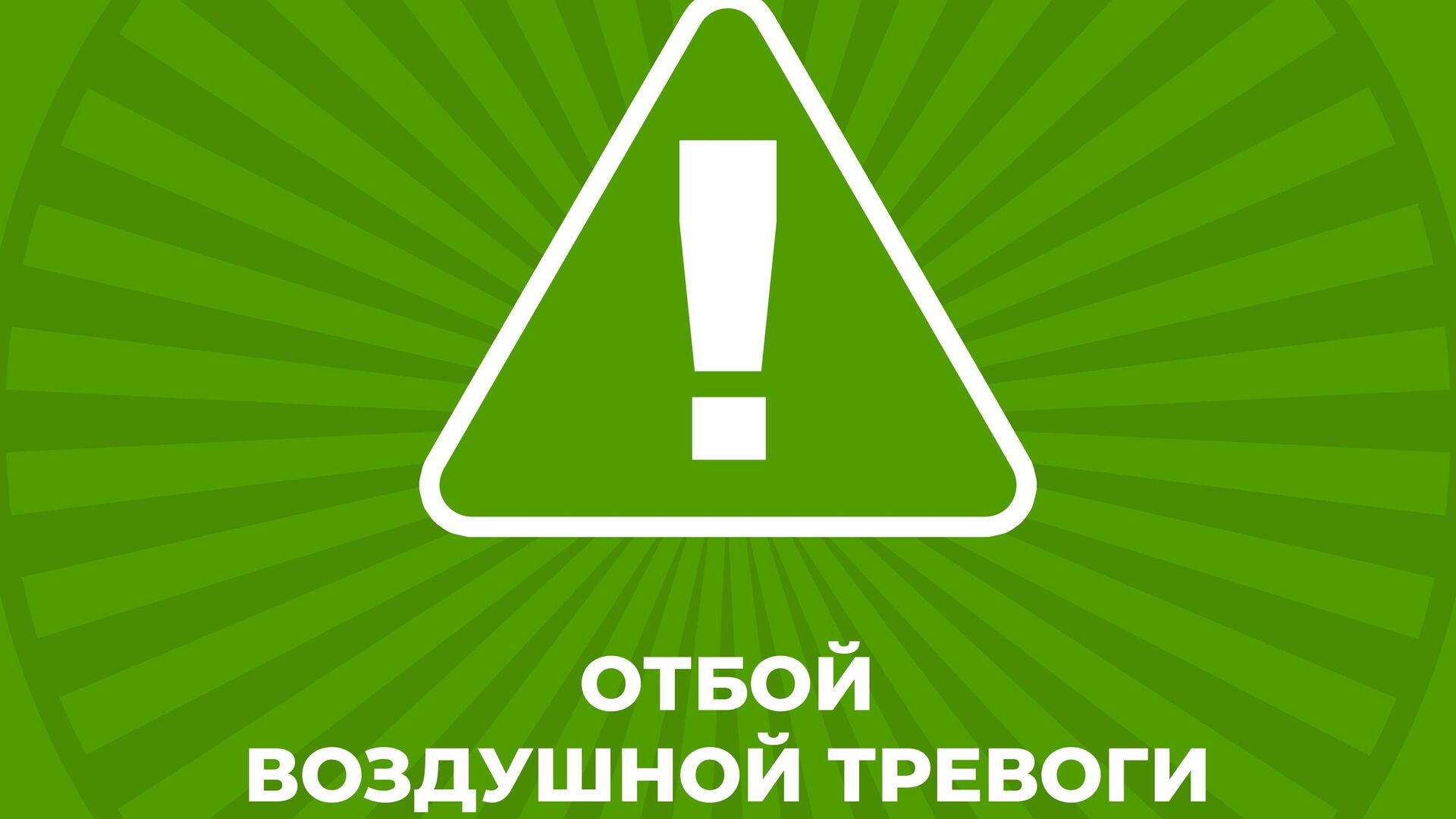 10
Сигнал «Радиационная опасность» подается в населенных пунктах и районах, по направлению к которым движется радиоактивное облако, образовавшееся при взрыве ядерного боеприпаса и которым грозит непосредственная угроза радиоактивного заражения. Для подачи сигнала используются радиовещание и телевидение, а также другие местные технические средства связи и оповещения. По сигналу «Радиационная опасность» необходимо принять йодистый препарат, выданный по месту работы или жительства, надеть респиратор, противопылевую тканевую маску или ватно-марлевую повязку, а при их отсутствии – противогаз, взять подготовленный запас продуктов, индивидуальные средства медицинской защиты, предметы первой необходимости и укрыться в защитном сооружении.
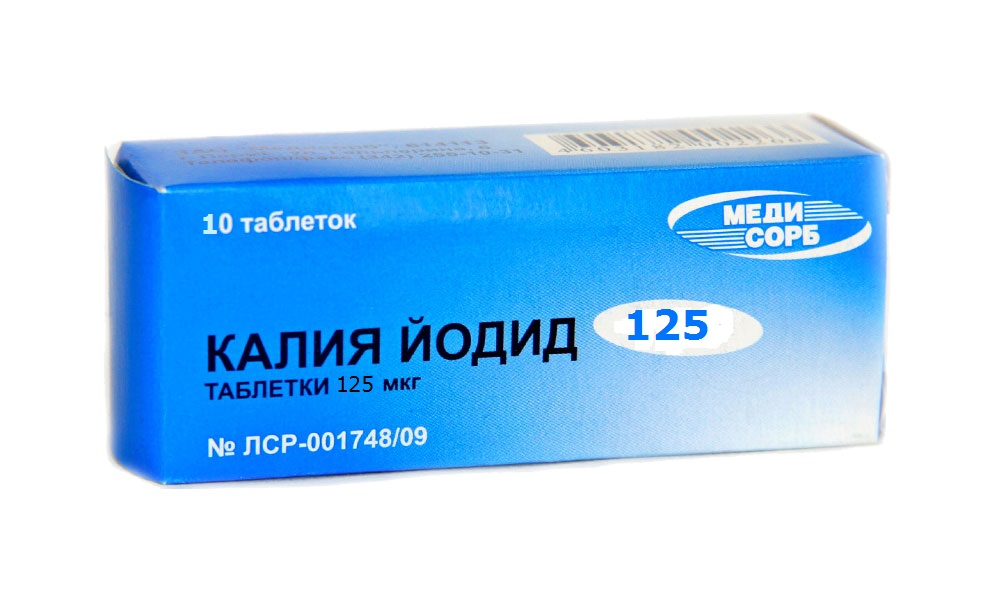 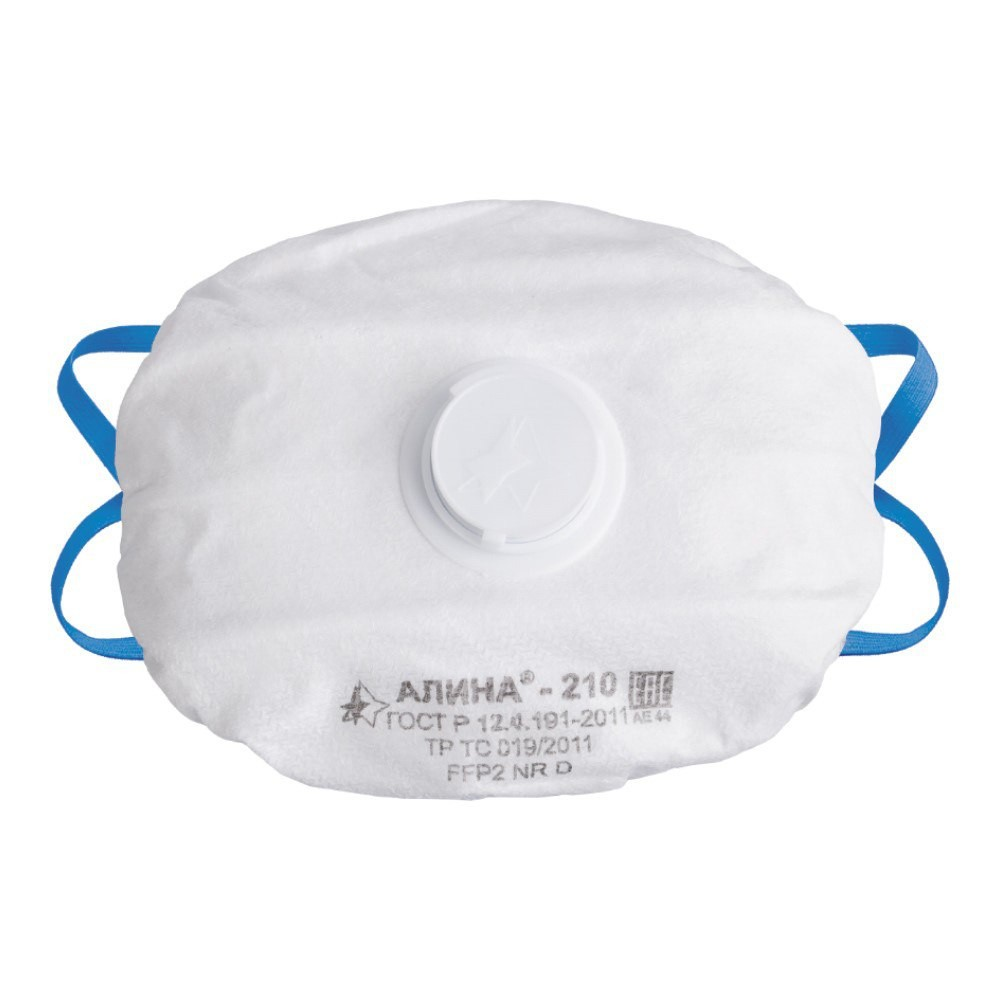 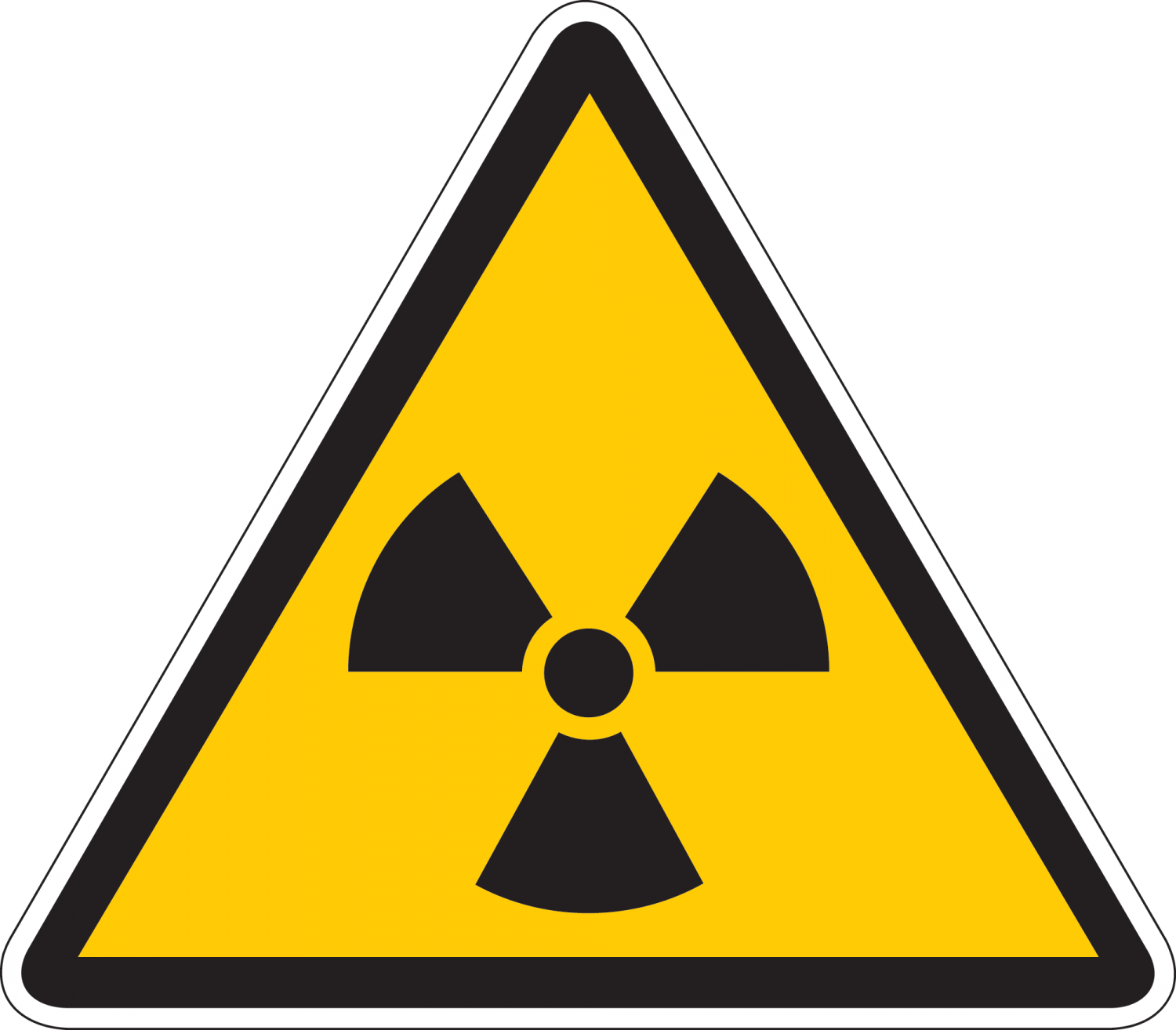 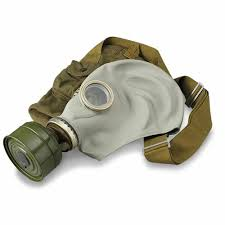 11
Сигнал «Химическая тревога» подается при угрозе или непосредственном обнаружении химического или бактериологического нападения (заражения). По этому сигналу необходимо быстро надеть противогаз, а в случае необходимости – и средства защиты кожи и при первой же возможности укрыться в защитном сооружении ГО. Если защитного сооружения поблизости не окажется, то от поражения аэрозолями отравляющих веществ и бактериальных средств можно укрыться в жилых, производственных или подсобных помещениях.
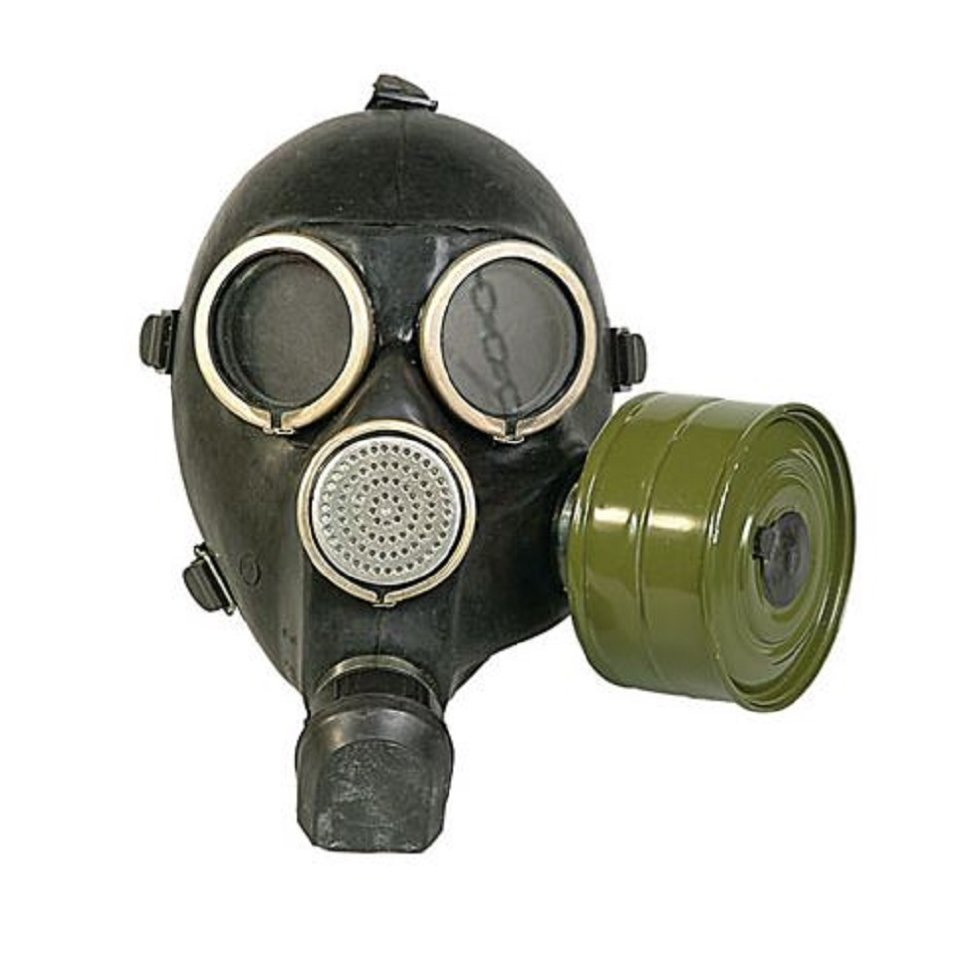 12
Спасибо за внимание!
13